PHY 712 Electrodynamics
9-9:50 AM  MWF  Olin 105

Plan for Lecture 6:
Continue reading Chapter 2
Methods of images  -- planes, spheres
Solution of Poisson equation in for other geometries -- cylindrical
1/29/2018
PHY 712  Spring 2018 -- Lecture 6
1
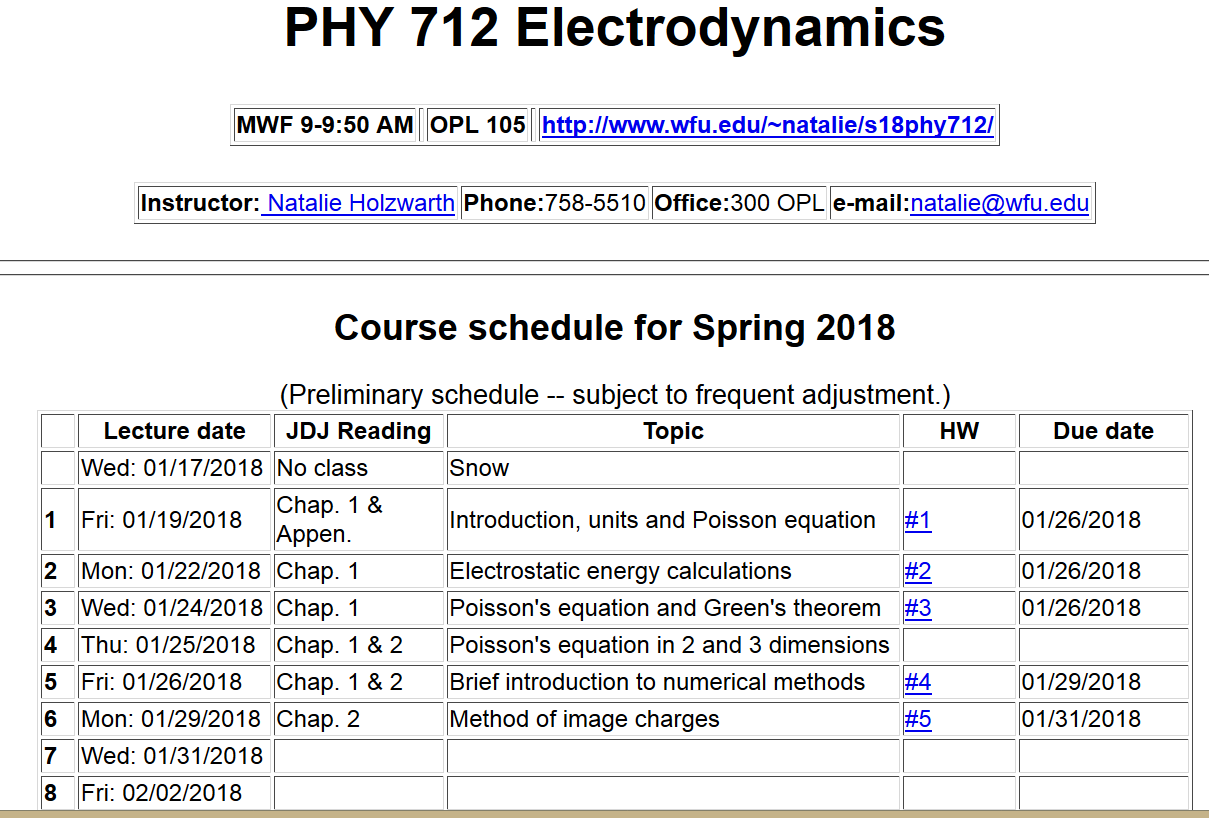 1/29/2018
PHY 712  Spring 2018 -- Lecture 6
2
Survey of mathematical techniques for analyzing electrostatics – the Poisson equation
Direct solution of differential equation
Solution by means of an integral equation; Green’s function techniques
Orthogonal function expansions
Numerical methods (finite differences and finite element methods)
Method of images
1/29/2018
PHY 712  Spring 2018 -- Lecture 6
3
Method of images
         Clever trick for specialized geometries:
       Flat plane (surface)
       Sphere
Planar case:
Consider a grounded metal sheet, a distance d from a point charge q.
q
d
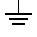 1/29/2018
PHY 712  Spring 2018 -- Lecture 6
4
A grounded metal sheet, a distance d from a point charge q.
Mobile charges from the “ground” respond to the force from the charge q.
z
q
d
x
y
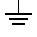 1/29/2018
PHY 712  Spring 2018 -- Lecture 6
5
A grounded metal sheet, a distance d from a point charge q.
1/29/2018
PHY 712  Spring 2018 -- Lecture 6
6
A grounded metal sheet, a distance d from a point charge q.
q
d
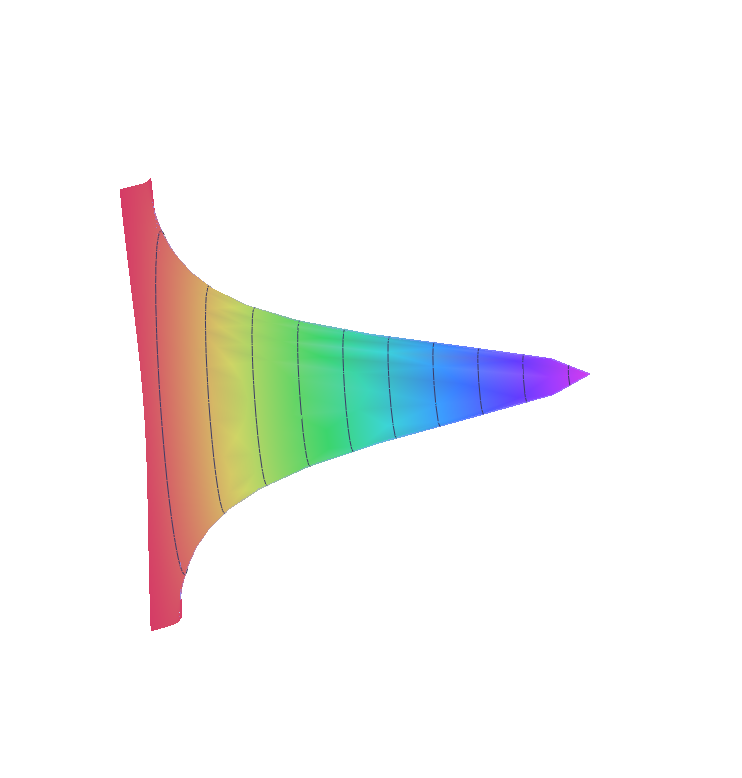 z
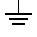 y
x=0
1/29/2018
PHY 712  Spring 2018 -- Lecture 6
7
A grounded metal sheet, a distance d from a point charge q.
q
d
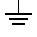 1/29/2018
PHY 712  Spring 2018 -- Lecture 6
8
A grounded metal sphere of radius a, in the presence of a point charge q at a distance d from its center.
r
a
d
q
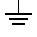 1/29/2018
PHY 712  Spring 2018 -- Lecture 6
9
A grounded metal sphere of radius a, in the presence of a point charge q at a distance d from its center.
r
a
d
q
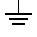 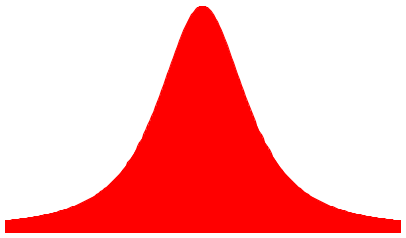 1/29/2018
PHY 712  Spring 2018 -- Lecture 6
10
A grounded metal sphere of radius a, in the presence of a point charge q at a distance d from its center.
r
a
d
q
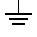 1/29/2018
PHY 712  Spring 2018 -- Lecture 6
11
Use of image charge formalism to construct Green’s function
1/29/2018
PHY 712  Spring 2018 -- Lecture 6
12
Analysis of Poisson/Laplace equation in various regular geometries
Rectangular geometries
Cylindrical geometries
Spherical geometries
1/29/2018
PHY 712  Spring 2018 -- Lecture 6
13
Solution of the Poisson/Laplace equation in various geometries --  cylindrical geometry with no z-dependence (infinitely long wire, for example):
f
r
1/29/2018
PHY 712  Spring 2018 -- Lecture 6
14
Solution of the Poisson/Laplace equation in various geometries --  cylindrical geometry with no z-dependence (infinitely long wire, for example):
f
r
1/29/2018
PHY 712  Spring 2018 -- Lecture 6
15
Solution of the Poisson/Laplace equation in various geometries --  cylindrical geometry with z-dependence
f
r
z
1/29/2018
PHY 712  Spring 2018 -- Lecture 6
16
Cylindrical geometry continued:
1/29/2018
PHY 712  Spring 2018 -- Lecture 6
17
Cylindrical geometry example:
1/29/2018
PHY 712  Spring 2018 -- Lecture 6
18
Cylindrical geometry example:
1/29/2018
PHY 712  Spring 2018 -- Lecture 6
19
Comments on cylindrical Bessel functions
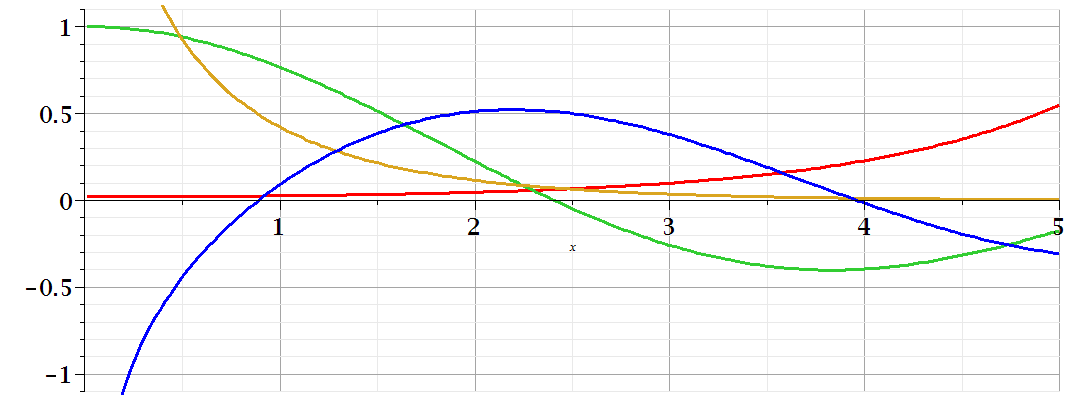 m=0
K0
I0/50
J0
N0
1/29/2018
PHY 712  Spring 2018 -- Lecture 6
20
Comments on cylindrical Bessel functions
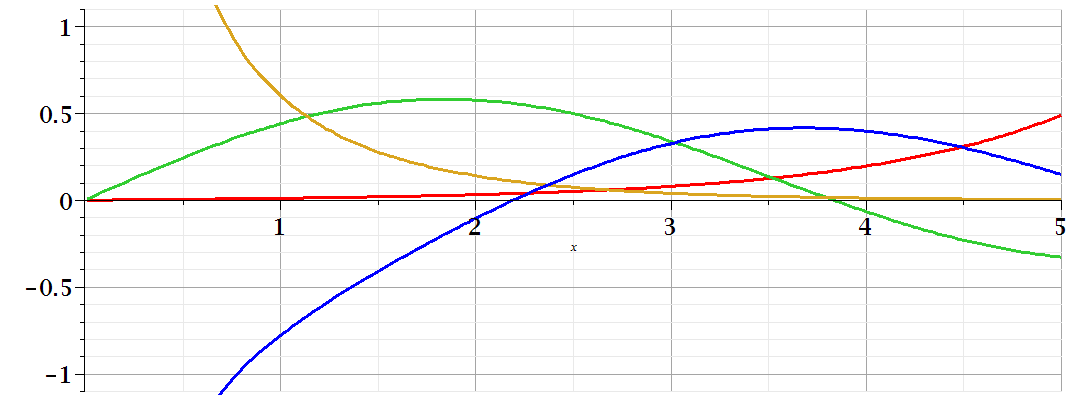 I1/50
K1
m=1
J1
N1
1/29/2018
PHY 712  Spring 2018 -- Lecture 6
21